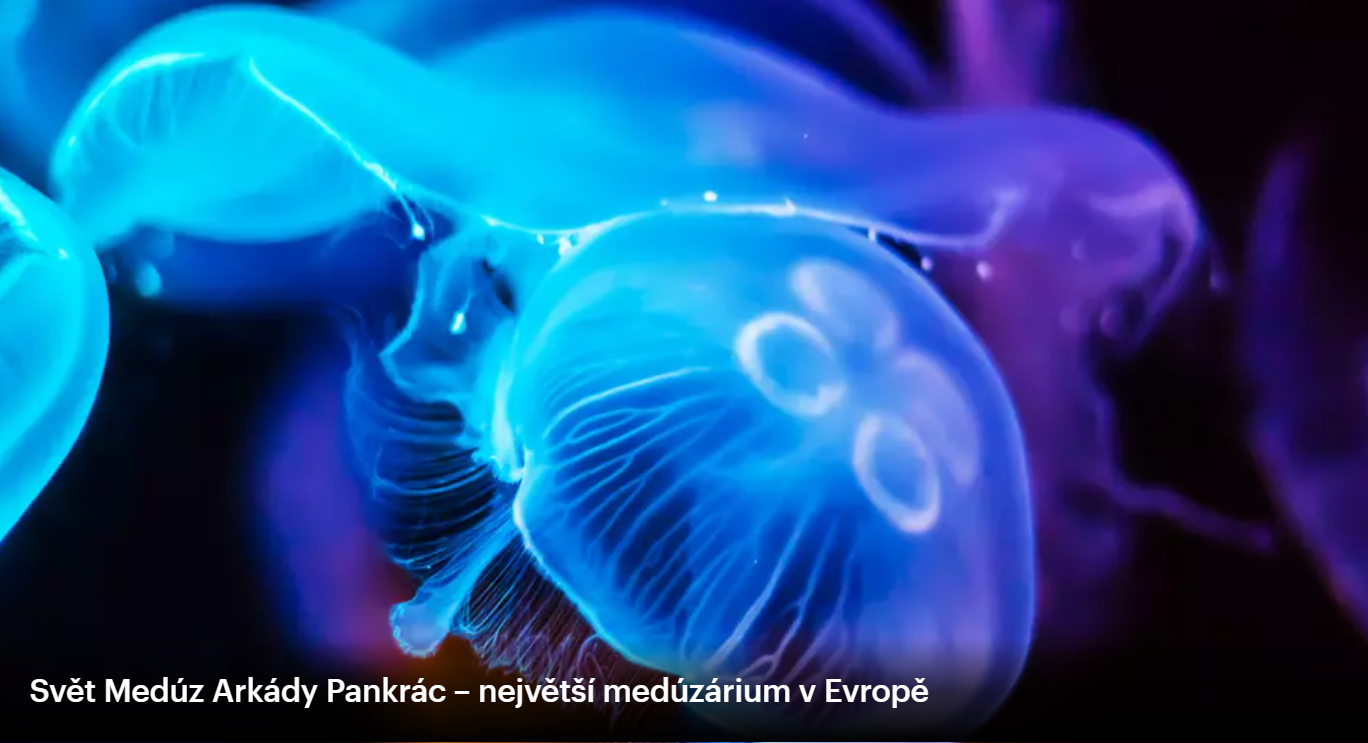 Medúzy
Tomášková Viky
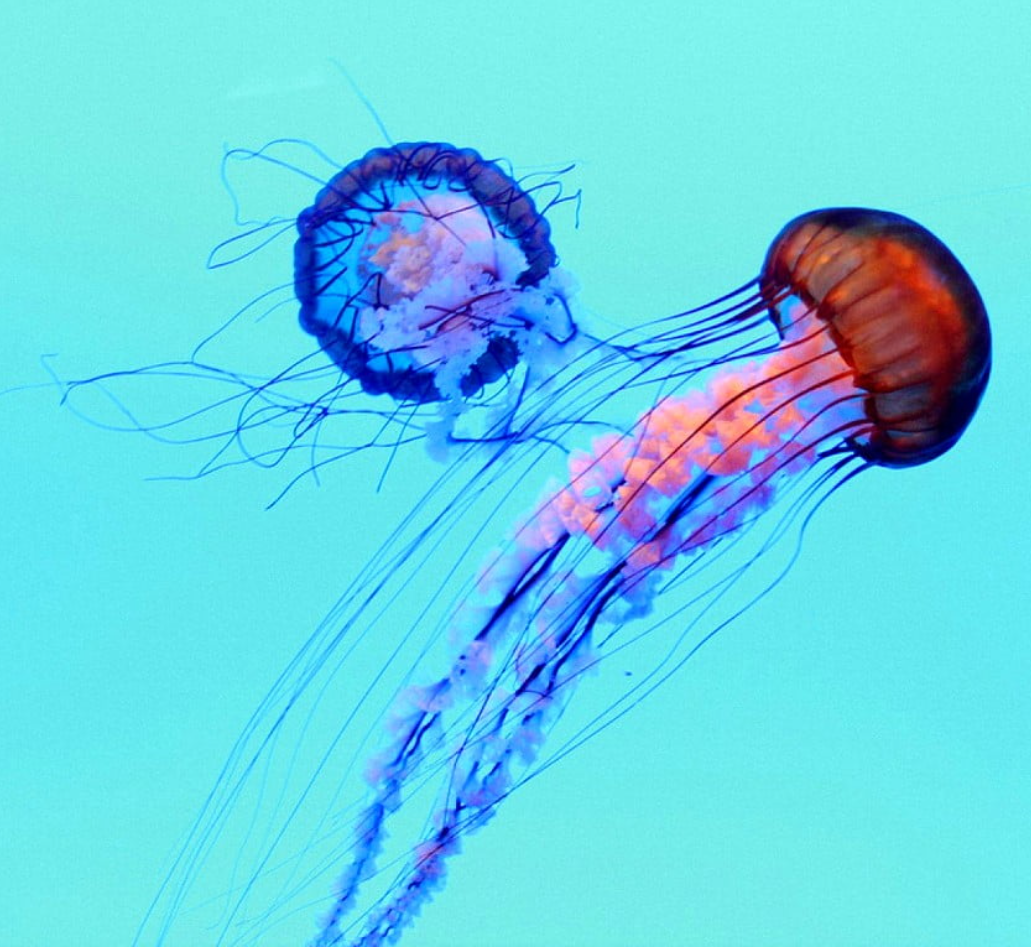 Systematické zařazení
Říše: Živočichové 
Oddělení: dvojlistí 
Kmen: Žahavci 
Třída: Medúzovci
Výskyt
Žijí v mořích po celém světě od Jižního do Severního  pólu 
Nejčastěji žijí v pobřežních Šelfech

Např. Čtyřhranka tichomořská žije hlavně 
 V Indickém a Tichém oceánu
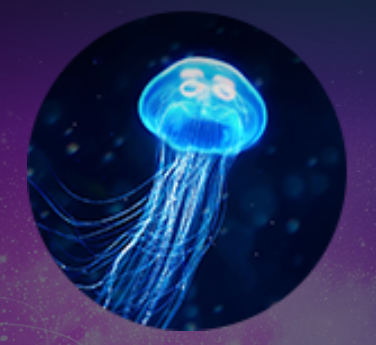 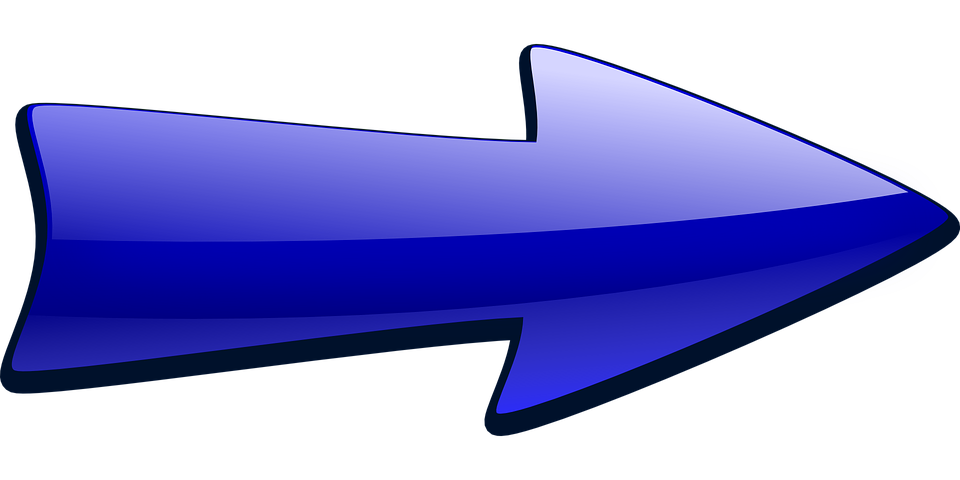 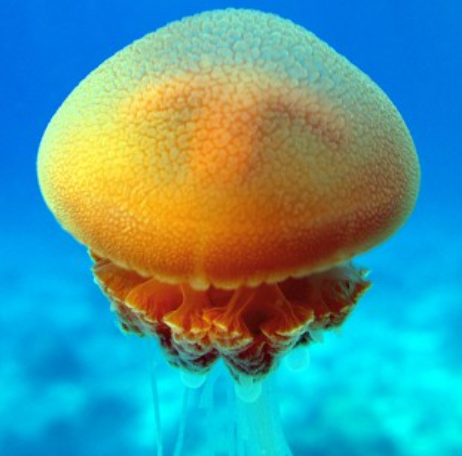 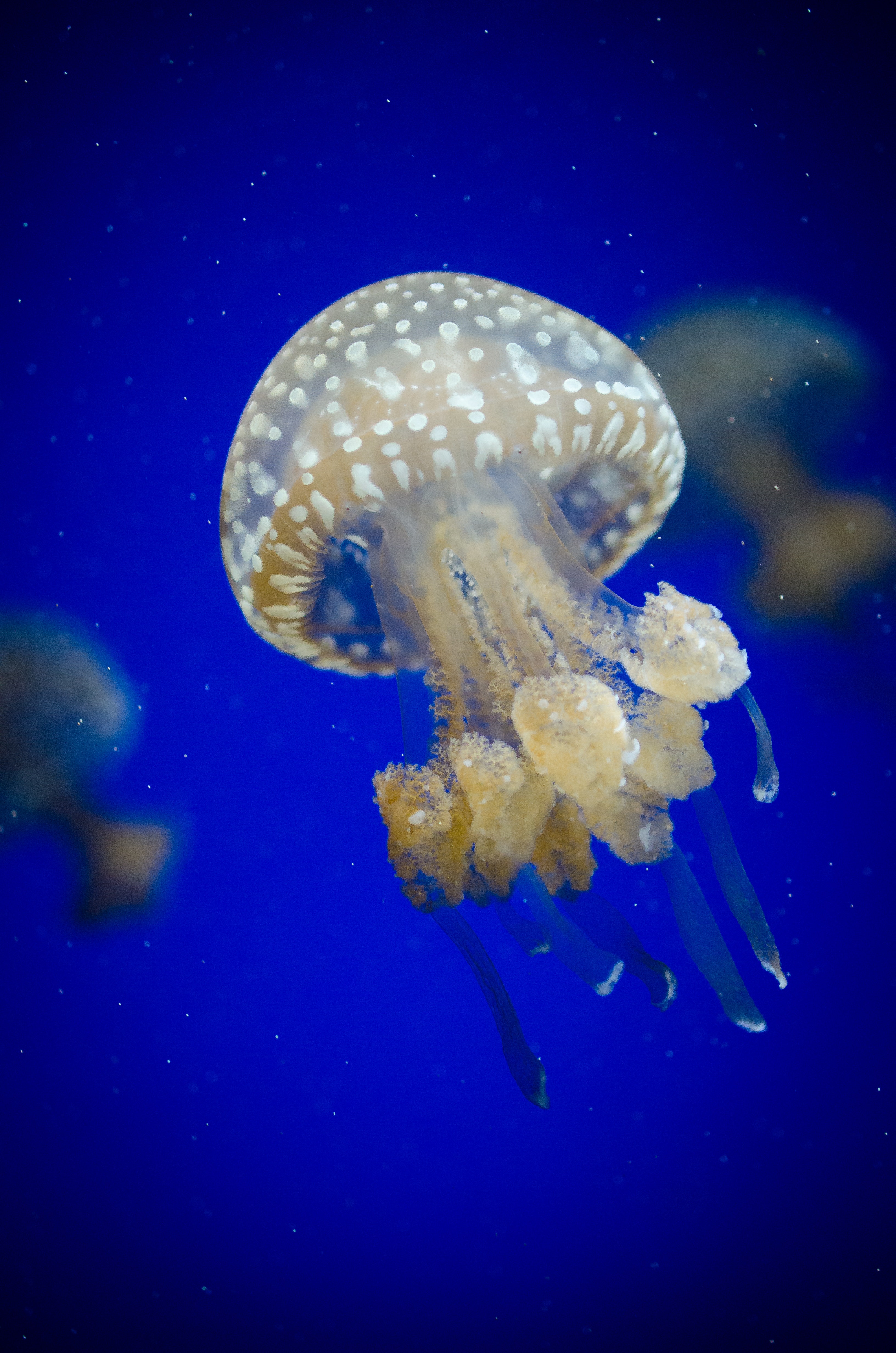 Malé medúzy se živí
Planktonem 
Drobnými rybkami 
Rybími jikry
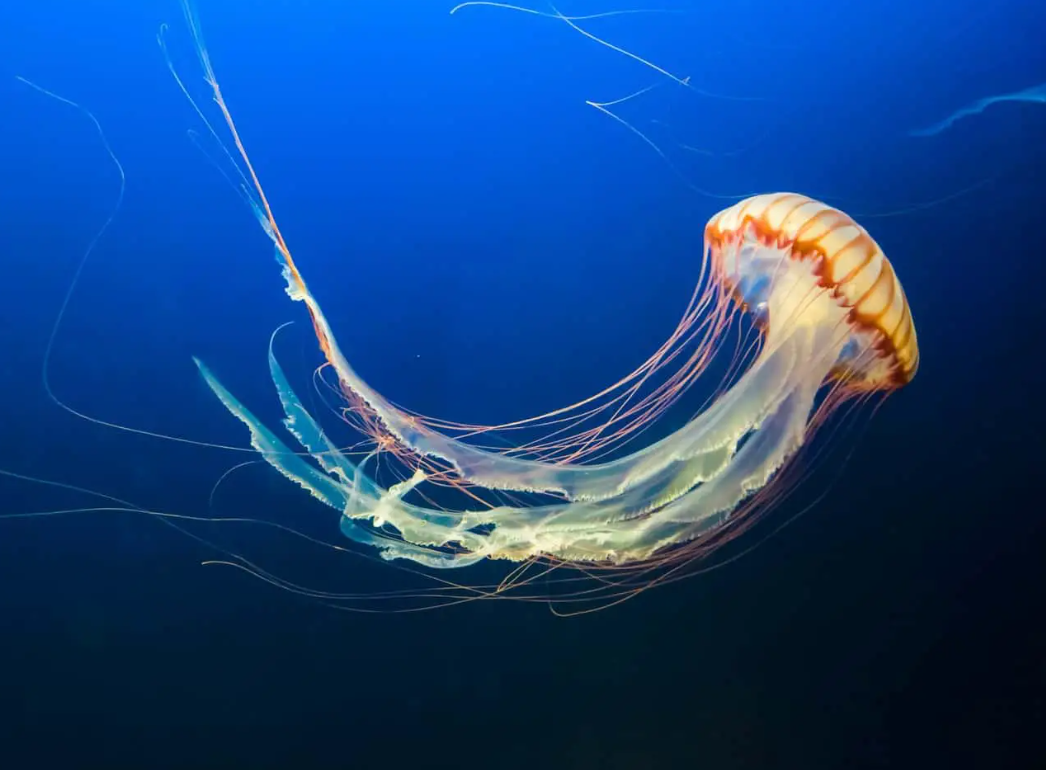 Velké medúzy se živí
Humry 
Krabi
Krevetami 
Planktonem 
Vejcemi větších ryb
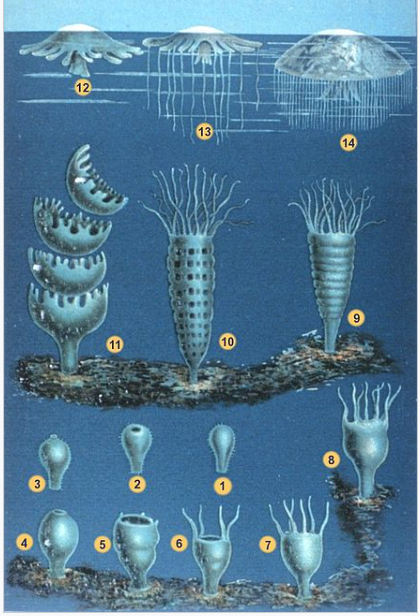 Rozmnožování
Na dospělém polypu  se vytvoří nový jedinec, který se příčně odškrtí  a doroste do formy medúzy , (nepohlavní část rozmnožování).
Vývojový cyklus medúzovců
1-8 proměna planuly  ve  scyfopolypa ,​
9-11 strobilace 
12-14 dospívání efyry ve scyfomedúzu
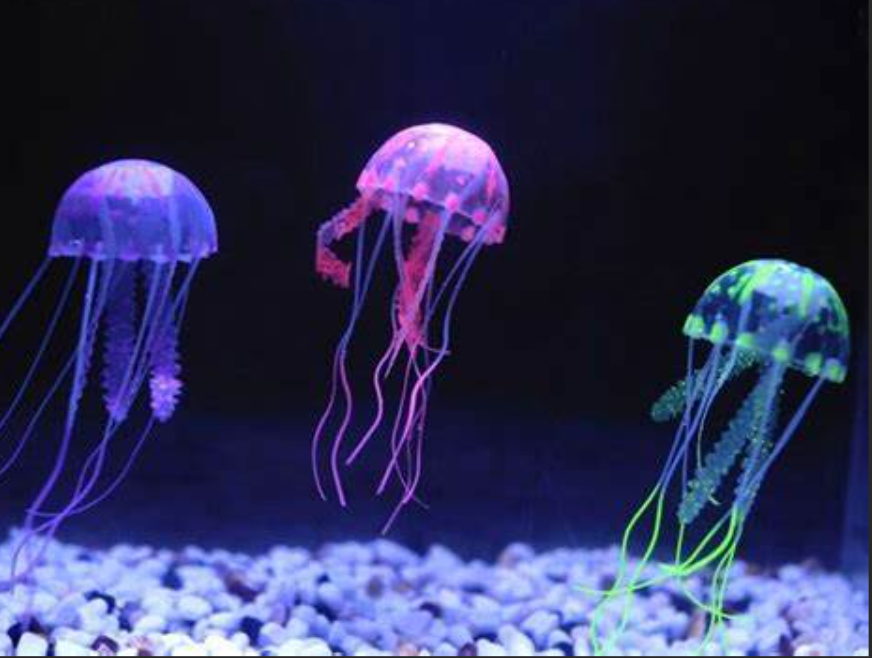 1.První medúzy se na Zemi objevily asi před 650 miliony let, dlouho před dinosaury.

2.Nacházejí se nejen ve slané, ale i sladké vodě. Všechny sladkovodní medúzy jsou ale zcela neškodné.

3.Na světě existuje asi 10 tisíc různých druhů medúz.

4.Nemají mozek, srdce ani krev.

5.Medúzy mají 24 očí, které poskytují kruhový výhled
Zajímavosti
Zdroje
Svět Medúz Arkády Pankrác – největší medúzárium v Evropě – Kudy z nudy                                                               
Obrázky z Bingu
Svět medúz | Medúzy (svetmeduz.cz)
Medúzovci – Wikipedie (wikipedia.org)